Prénom  : __________________
Date :  ____________________
Evaluation de Maths
Soin, présentation
g c f b
CM1
Appréciation
Lecture de données (diagramme et graphique) et symétrie
Signature des parents
1
1
Ce graphique indique le nombre d’élèves d’un collège de 2001 à 2008
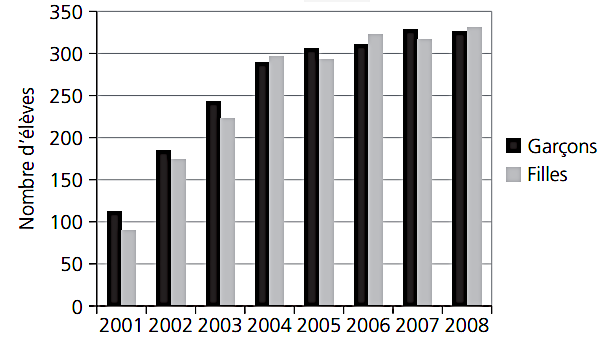 Combien de filles ont fréquenté ce collège en 2004 ? _____________________________
Quelles sont les années où les filles sont plus nombreuses que les garçons ?
	___________________________________________________________________________
Quel est environ l’effectif complet du collège en 2008 ? __________________________
À partir de quelle année, les filles et les garçons sont au-dessus de 250 ? _______________________________
Lectures de données
2
Observe ce graphique et réponds aux questions.
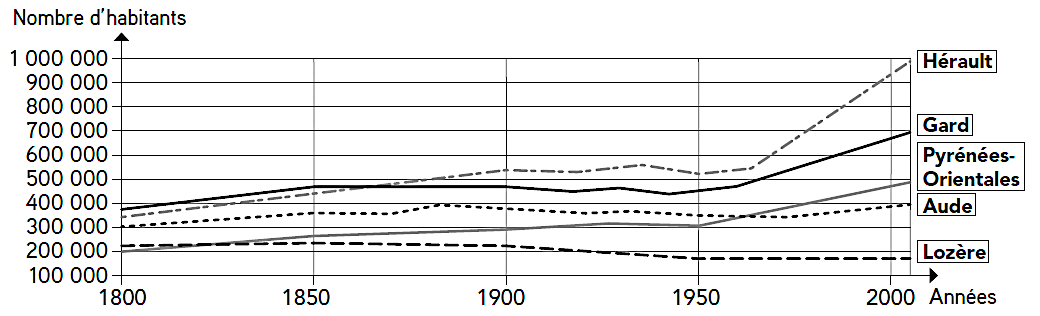 La trousse de Sobelle
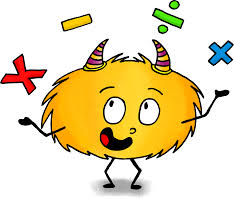 EVALUATION 
de mathématiques    
CM1
Prénom  : _____________________
Date :  _______________________
Quel est le département dont la population a diminué ? ______________________________
Quel est le département dont la population a le plus augmenté ? ______________________
Quelle était la population du Gard vers 1950 ? _______________________________________
Quelle était la population de l’Hérault vers 2000 ? ___________________________________
3
Trace les axes de symétrie s’il y en a.
4   Trace la symétrie de ces figures.
Géométrie : la symétrie
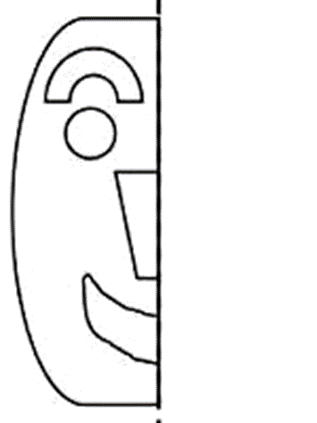 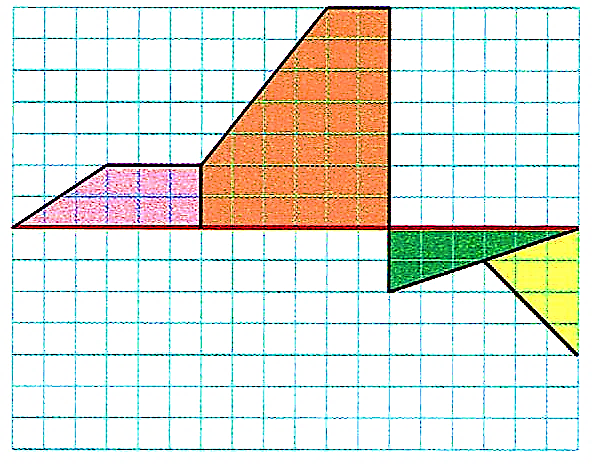 La trousse de Sobelle